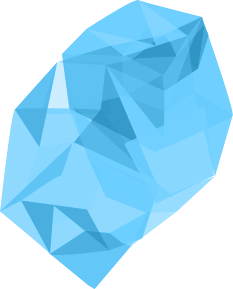 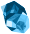 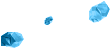 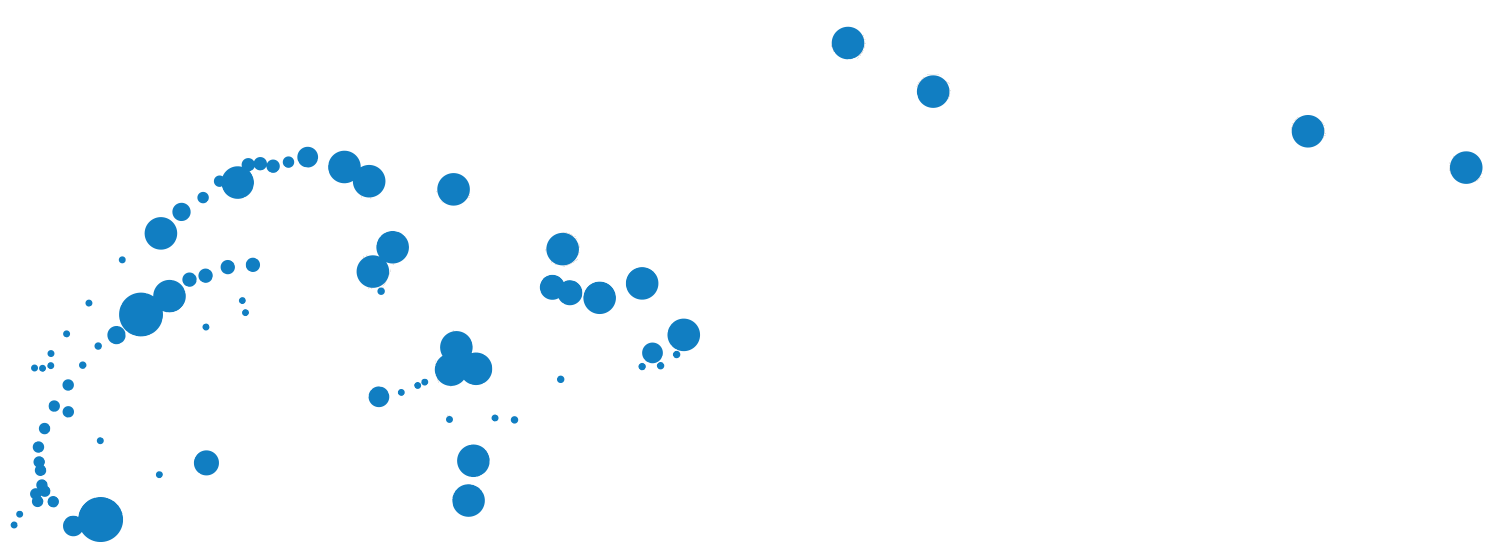 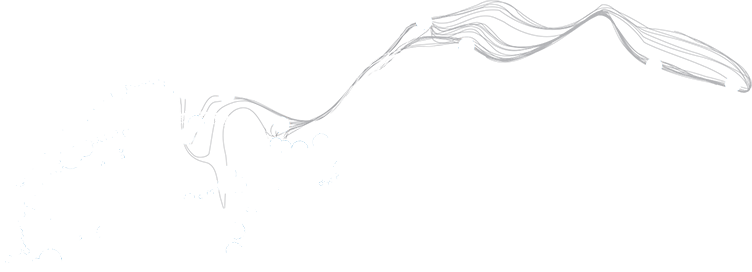 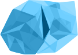 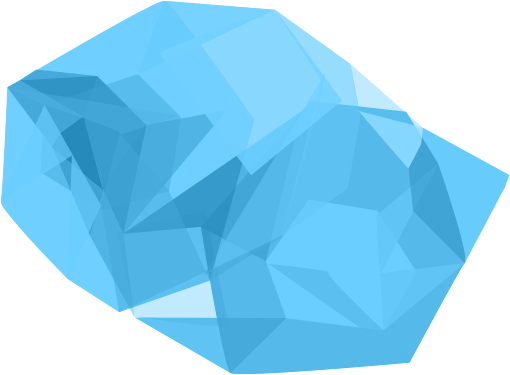 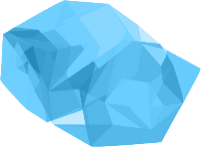 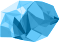 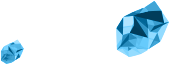 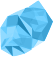 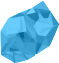 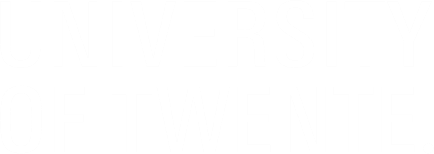 SHAPING 2030 | Track OPEN
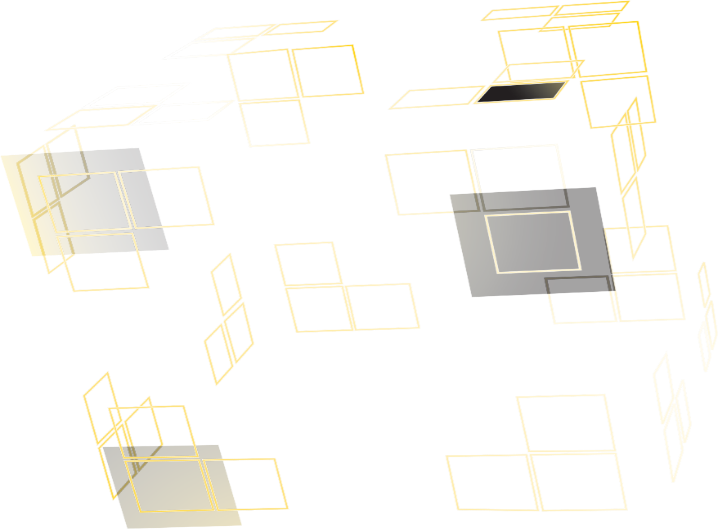 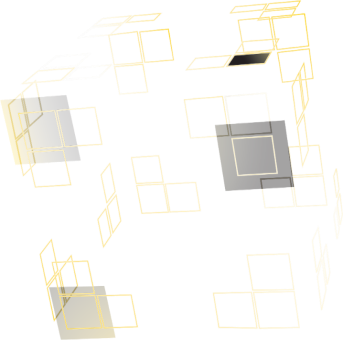 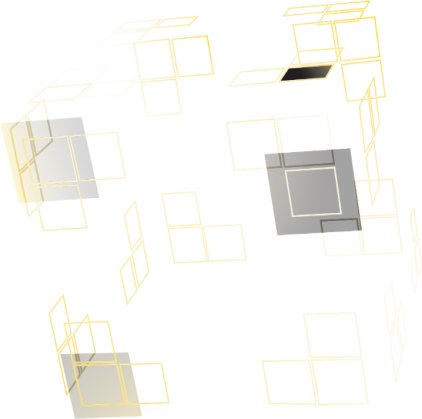 MISSION UNIVERSITY OF TWENTE
University of Twente is here to sustainably empower society. We choose to be the ultimate people-first university of technology.
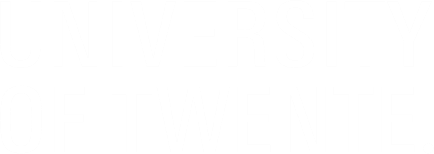 [Speaker Notes: Mission UT]
VISION UNIVERSITY OF TWENTE
Context: 		social – sustainable – digital
Convictions: 	leading the change – student centered – 						pioneering – networked – empowering – personal growth
Characteristics: 	people (our community) 			places (global, regional, local, virtual)
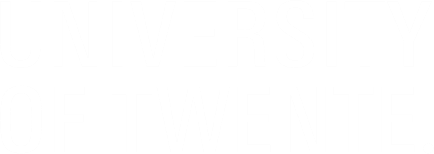 [Speaker Notes: Vision UT – very short recap]
TRACK OPEN
“The track Open explores what steps we can take to realise our vision of being an open university. Lower barriers between us and society, us and our partners, between science and education and between people”
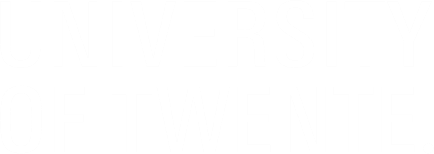 [Speaker Notes: Summary of the track assignment]
ACCOUNTABLE
TRANSPARENT
REACHABLE
TRUST
OPEN
APPROACHABLE
NEARBY
VULNERABLE
INCLUSIVE
ROOM FOR DOUBT
WELCOMING
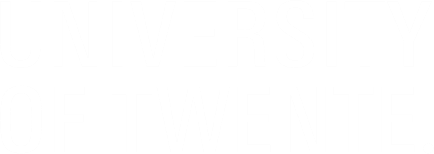 [Speaker Notes: Our take from the mission, vision and track assignment, told in keywords.]
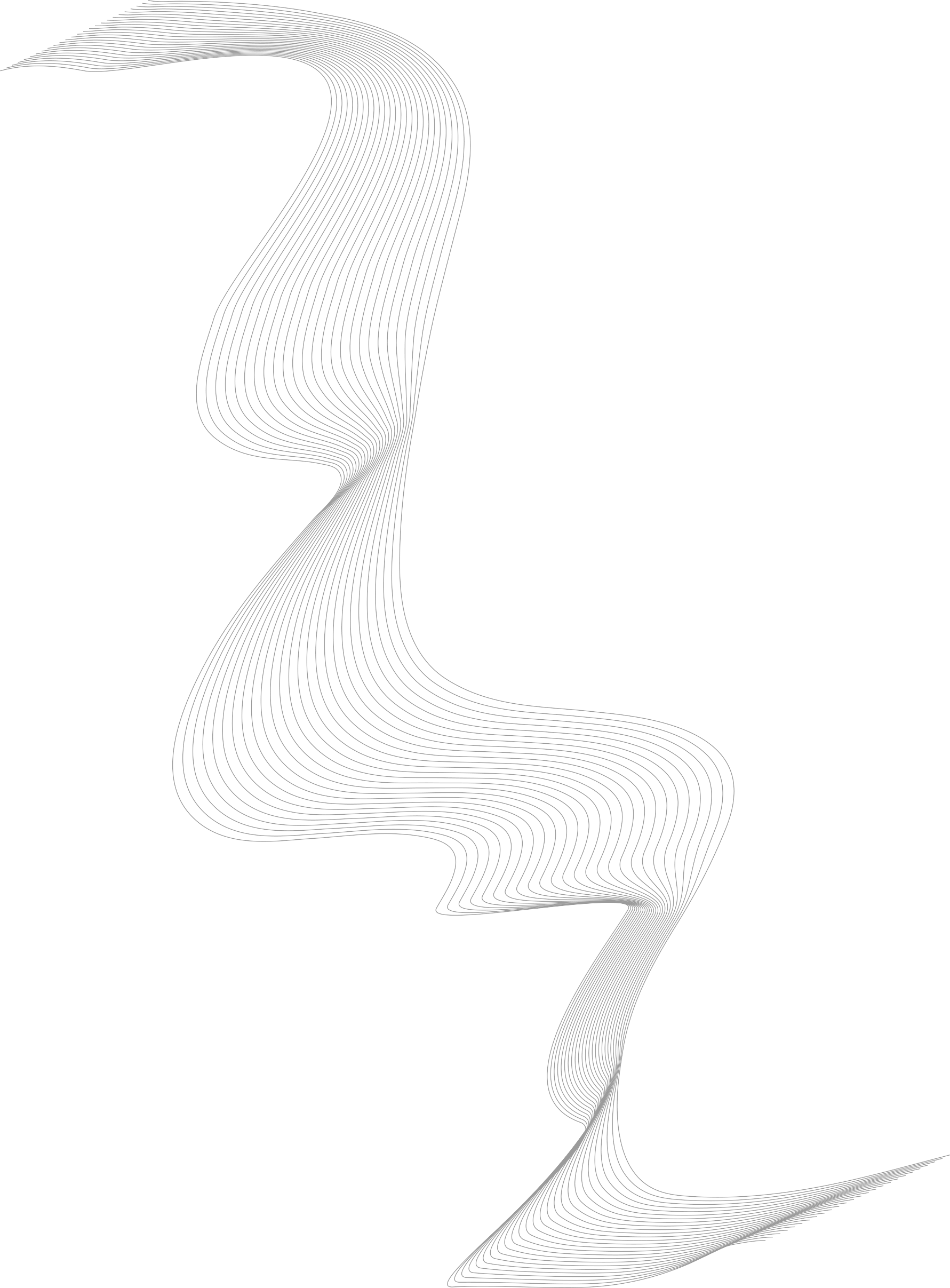 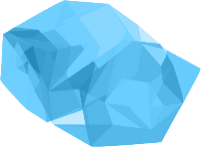 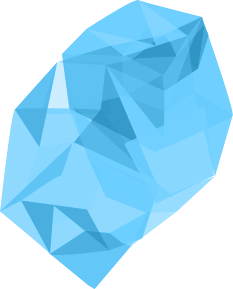 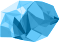 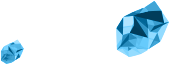 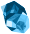 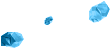 2. OPEN UNIVERSITY in 2030: Challenge Based University
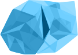 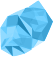 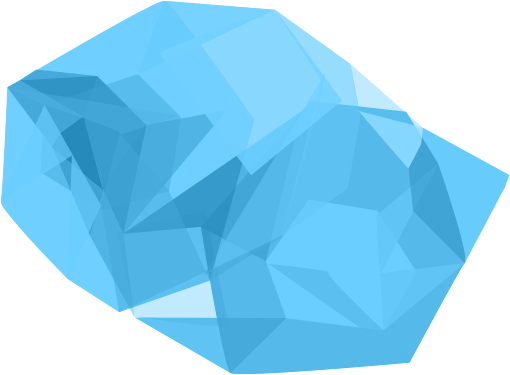 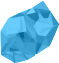 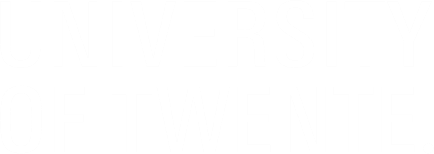 [Speaker Notes: Challenge based university is a university embedded in it’s environment, and lowering barriers between us and society, us and our partners, between science and education and between people]
OPEN
UNIVERSITY
= APPROACHABLE UNIVERSITY
= INSIDE-OUT / OUTSIDE-IN / FLEXIBILITY
OUTSIDE-IN: Taking the perspective from the outside world
INSIDE-OUT: Interfacing “UT-Timing” & “world-timing”
FLEXIBILITY: Adapt to reality
CHALLENGE-BASED UNIVERSITY
[Speaker Notes: Characteristics Challenge Based University. 
Should be realized in 2030.]
APPROACHABLE UNIVERSITYOUTSIDE-IN
APPROACHABLE UNIVERSITYINSIDE-OUT
INSIDE-OUT: UT-TIMING VERSUS WORLD-TIMING
Sept 1st
July 1st
1, 2, 3, 4 quartiles
Academic Year
Finish
Start
1, 2, 3, 4 years
Interface
PhD or European project
Now
Future
Real world problems
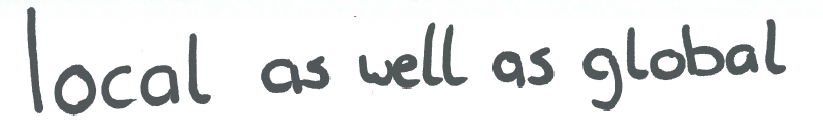 I
I
I
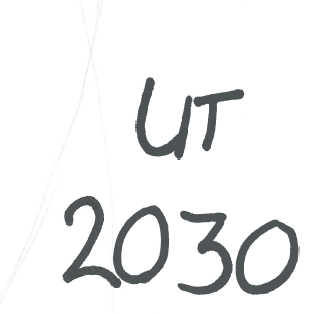 [Speaker Notes: Gebruiken??]
OPEN
UNIVERSITY
= APPROACHABLE UNIVERSITY = INSIDE-OUT / OUTSIDE-IN / FLEXIBILITY
PRESENTING OURSELVES
We are recognized as approachable and reliable by performing fit-to-purpose communications. This also helps with valorizing results.
HOW DO WE ORGANIZE OURSELVES?
Diversify responsibilities of researchers and teachers to both excel in research and valorization.
OUR RELATIONS WITH OTHERS
We are embedded in society and several networks as a partner, locally, regionally, globally, F2F as well as digitally
HOW DO WE ACT?
Change pace to fit society’s and be sustainably open in behavior.
CHALLENGE-BASED UNIVERSITY
[Speaker Notes: Een Challenge Based University; hoe ziet dat eruit? Dat bespreken we op deze slide. In vier keer om de notities leesbaar te houden
Relations with others. DOEL:
Je wilt op het juist moment de meest relevante challenges ‘spotten’ en problemen voorkomen of tijdig aanpakken.
Work together on challenges, products and solutions (Citizen Science).
Via de relaties komen de challenges binnen, werken we aan het begrijpen van problemen en oplossingen en de resultaten vloeien weer terug het network in.]
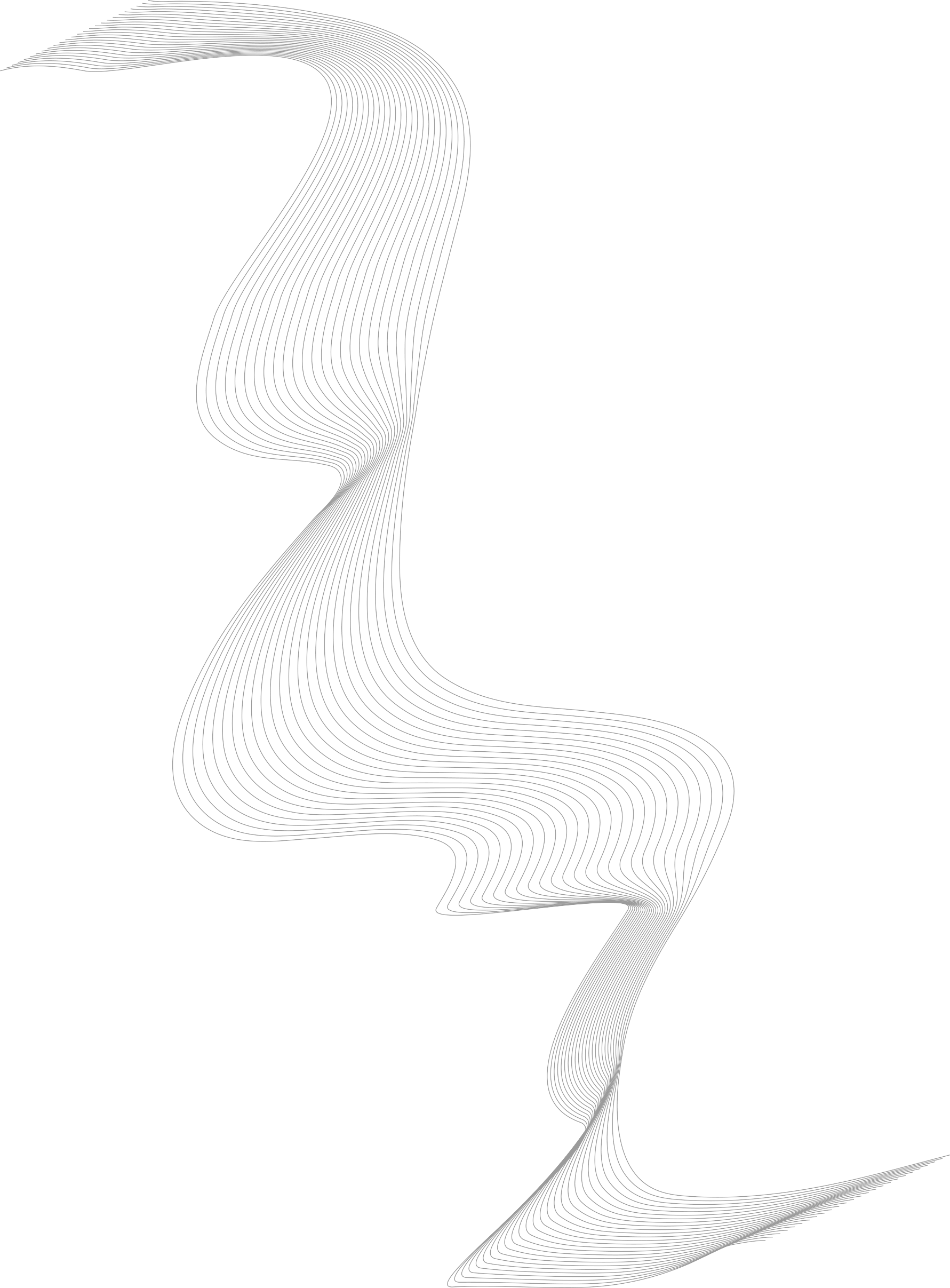 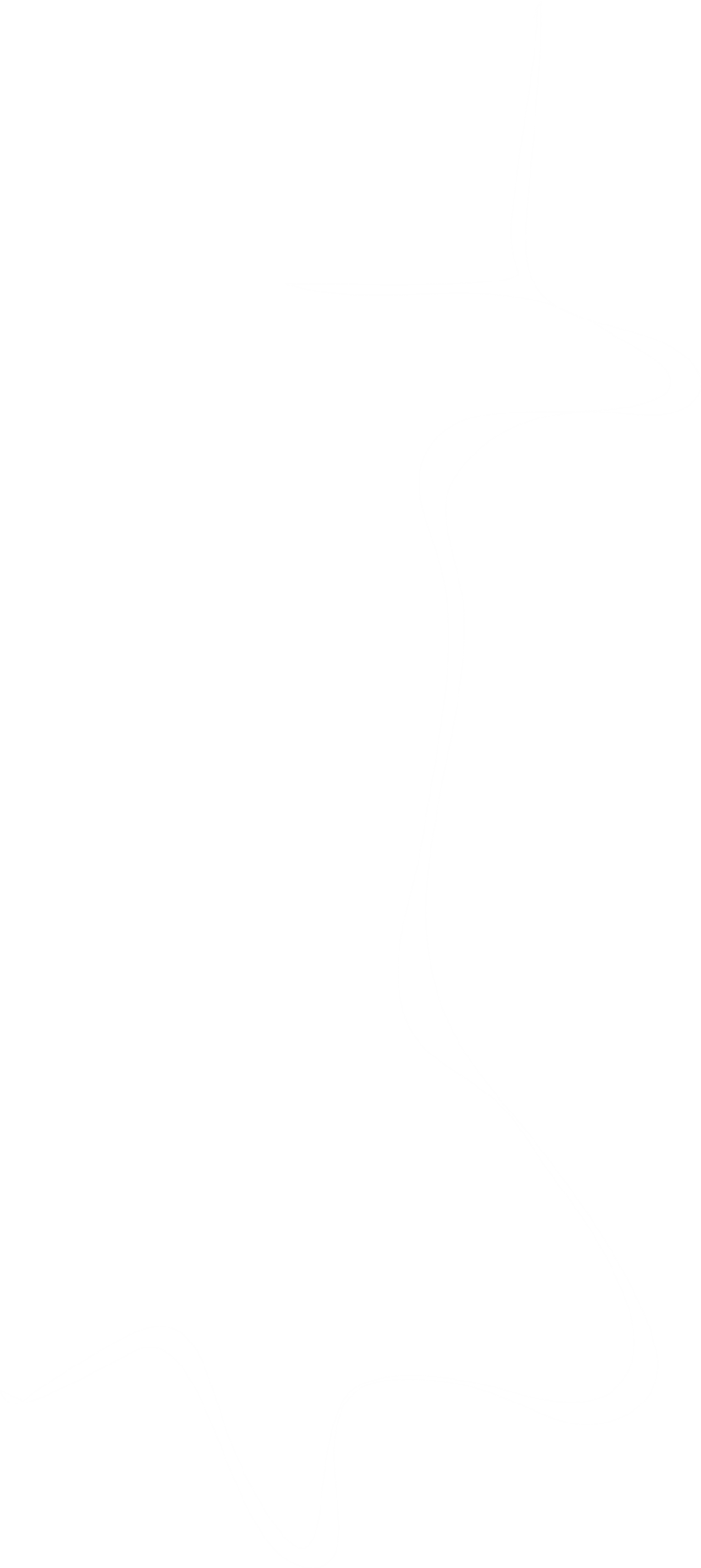 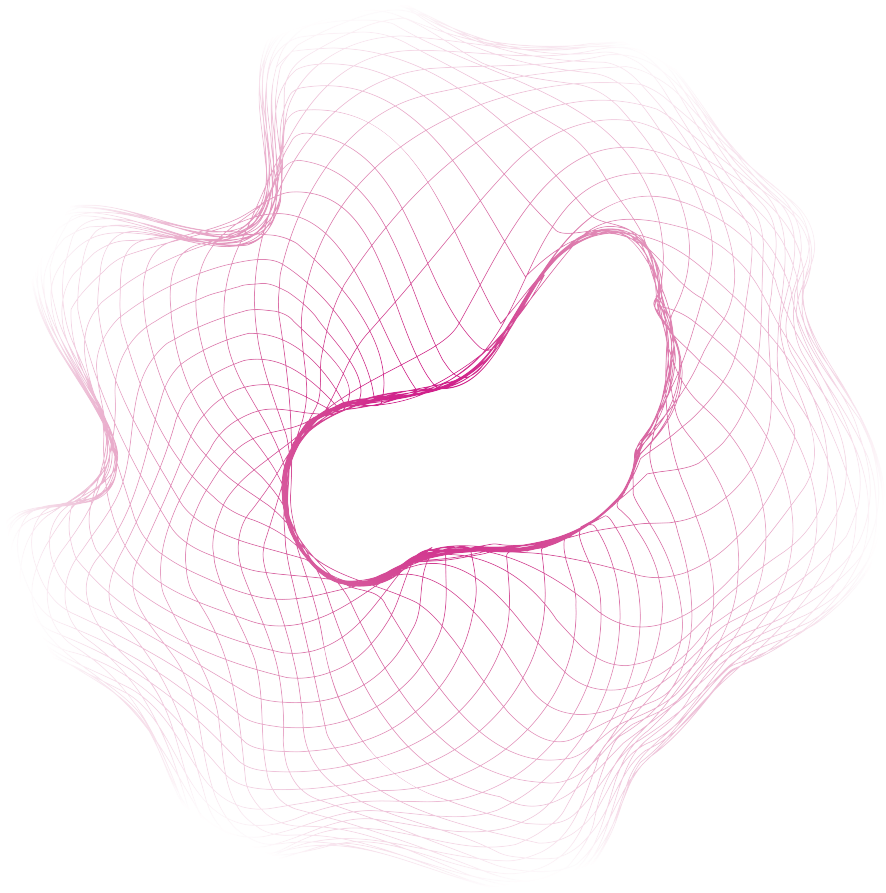 4. BACKCASTING
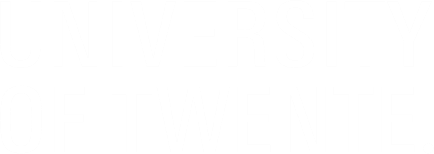 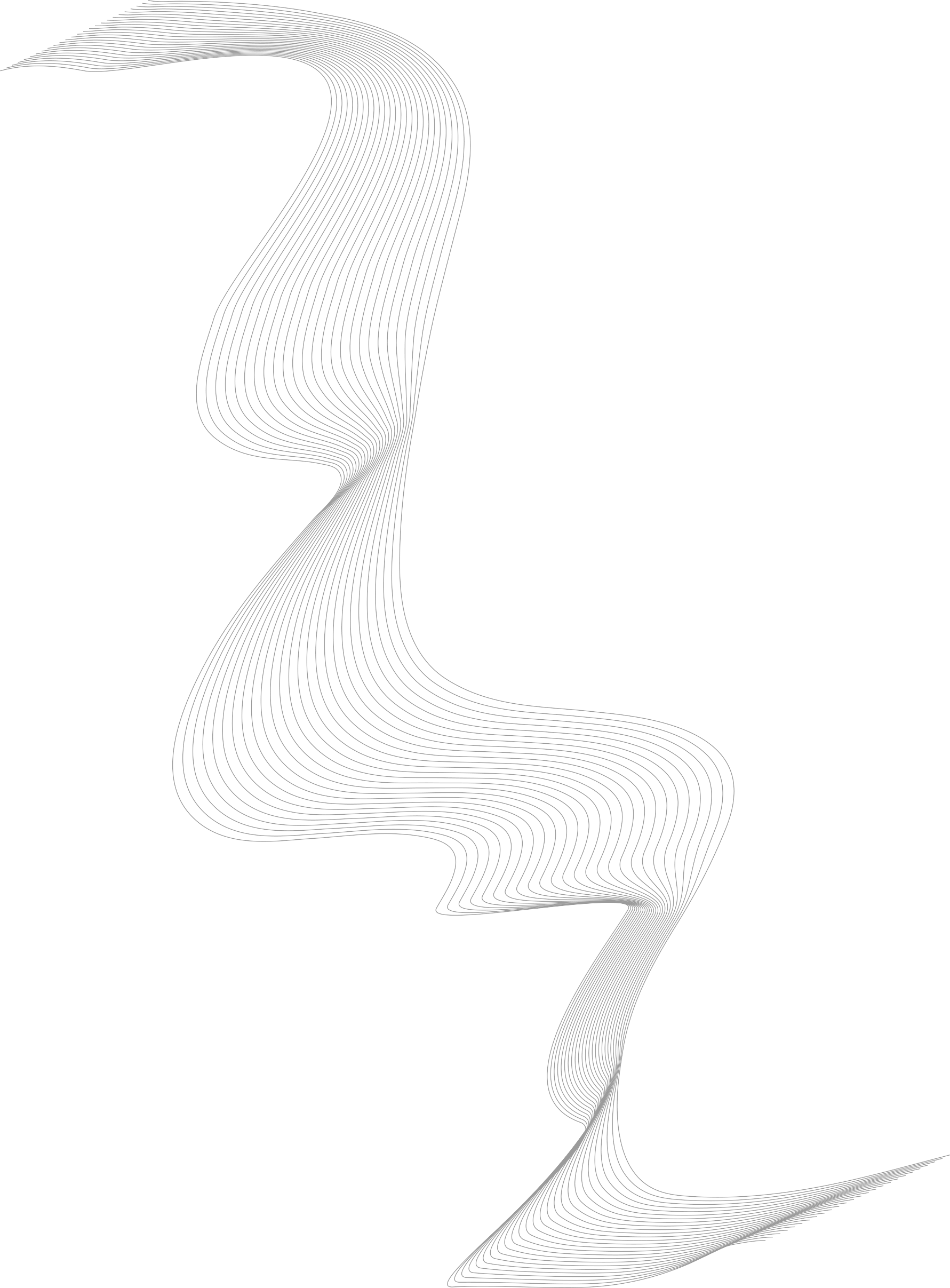 CHALLENGES
2030: We have transformed to a challenge based University
WHAT IS A CHALLENGE?
Local scale, wider relevance
First steps
Check reusability of ECIU criteria

Examples:
Flooding in Enschede
Processierups
Goals 2022
We have established criteria for suitable challenges. 
We have experimented with 5-10 challenges, including evaluation
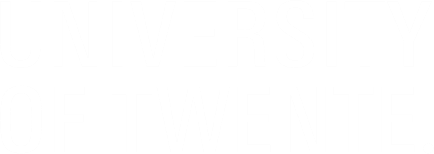 [Speaker Notes: TARGET 2030]
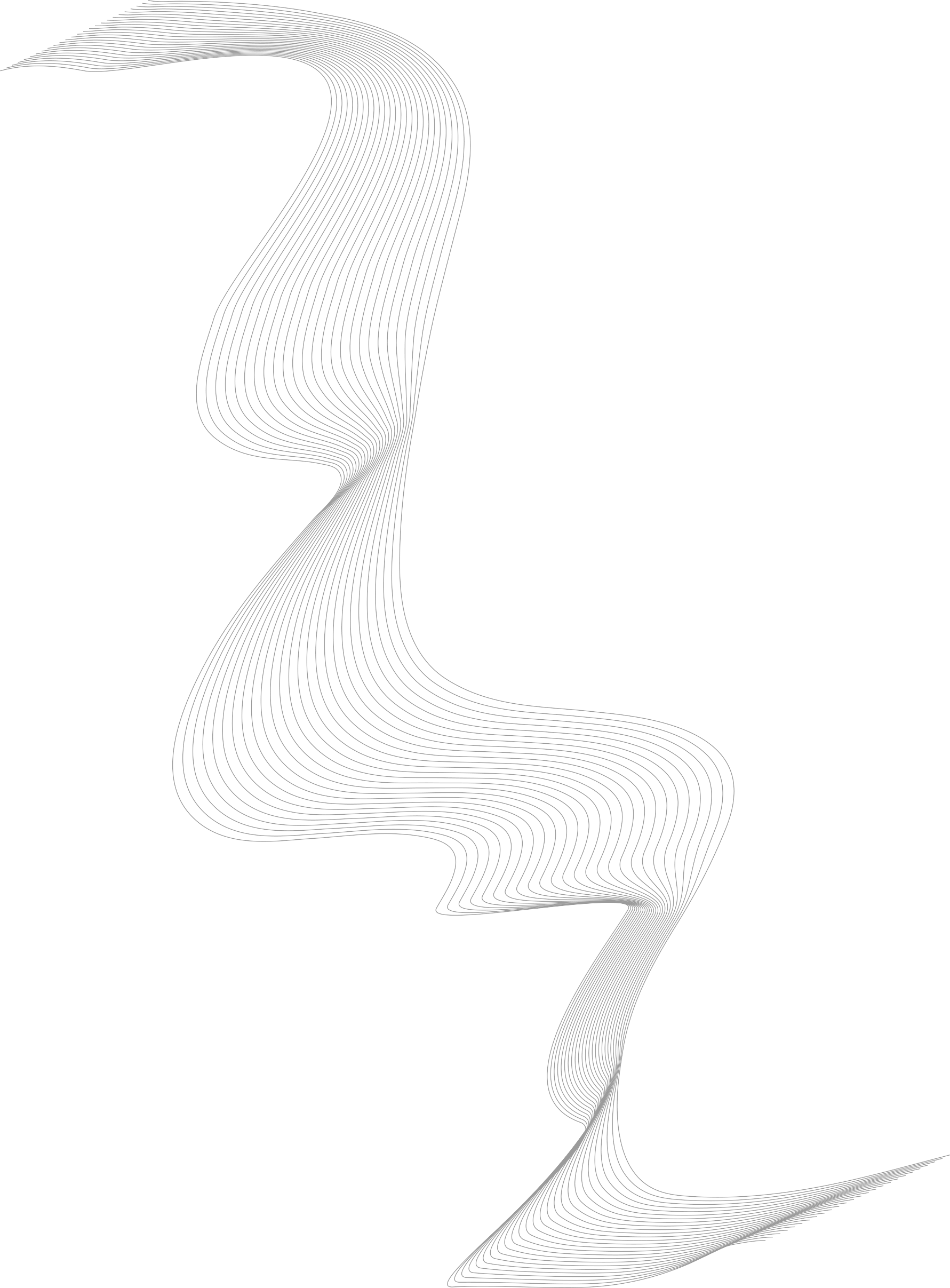 OUR RELATION WITH OTHERS
2030: We are embedded in society and several networks as a partner, locally, regionally, globally, F2F as well as digitally.
WHO ARE OTHERS? (CURRENT IDEAS)
Society		Businesses
Educators		Governments
(Future, past) Students
First steps
Define current key partners
Have ‘Explorers’ at our partners (and vice versa?)
Analyze successful long-term partnerships with ‘explorers’ and ‘developers’?
What can we learn
What can we scale up
What can we start easily?
Options for using our facilities, experimenting 
Invest in relations with local, national and global councils
Goals 2022
We are able to keep track of relevant changing networks  
People know the UT for being their partner in    solving problems (a.o. Citizen Science)
We are an OPEN University, both digital and physical
We have started exchange programs for employees with partners.
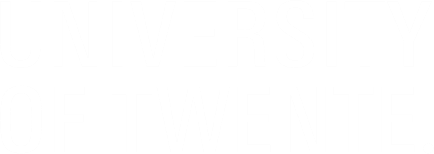 [Speaker Notes: TARGET 2030]
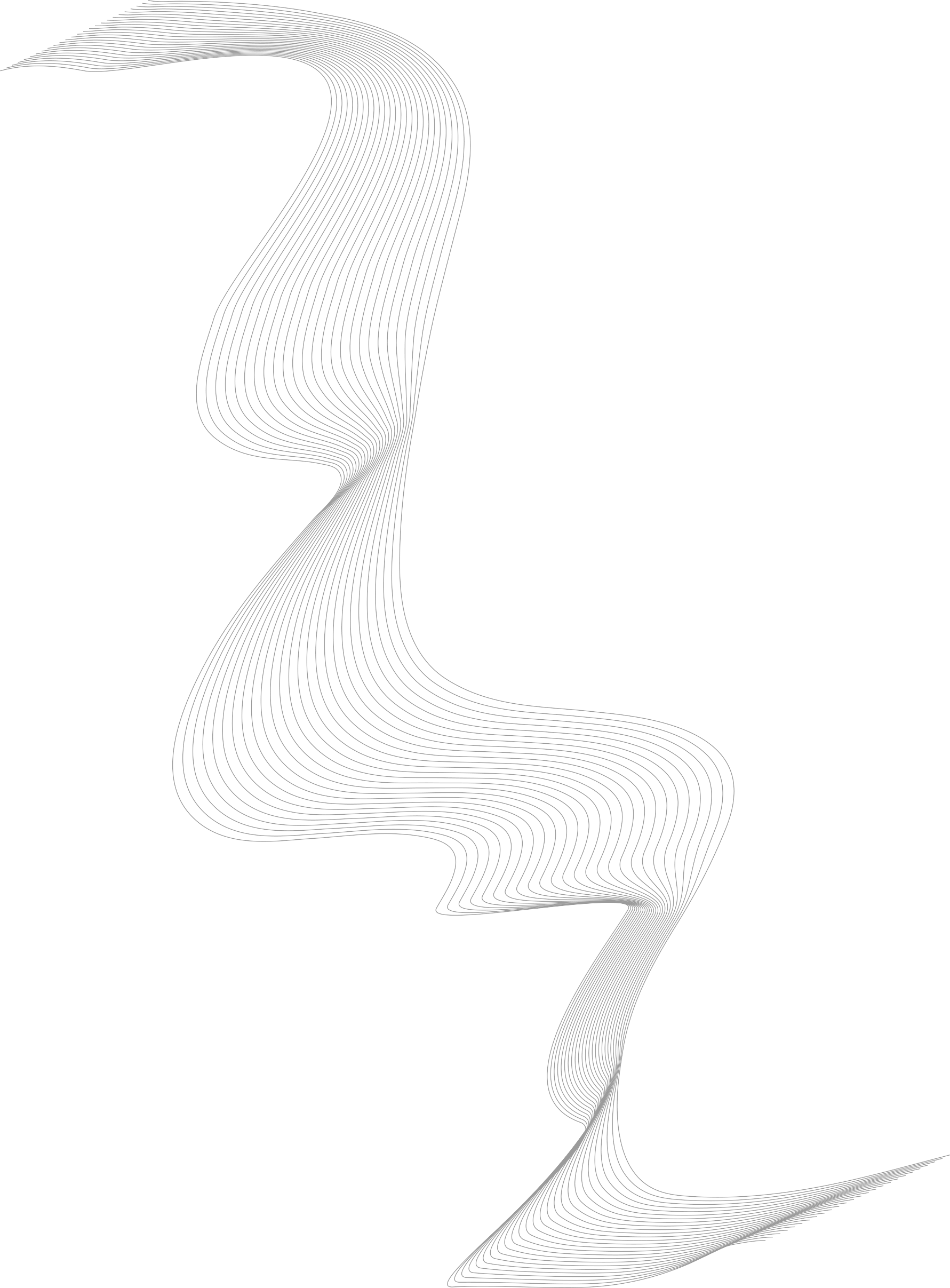 PRESENTING OURSELVES
2030: We are recognized as approachable and reliable by performing fit-to-purpose communications. This also helps with valorizing results (open science).
Goals 2022:
We are reliable in response
Established measuring method for UT reputation.
Keep track of relevant channels and measure effectiveness
Presenting ourselves with our partners (innovation hub, as a regional partners to the international world)
Bi-annual open house
First steps
Showcase
Identify relevant channels
Invest in relations with relevant media partners
Options for visiting informally (employees, family, citizens, businesses, media etc. 
Options for contacting us digitally for open/incoming requests/questions
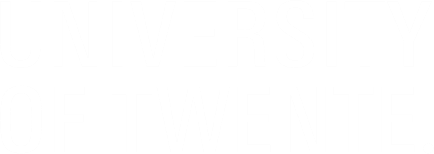 [Speaker Notes: TARGET 2030]
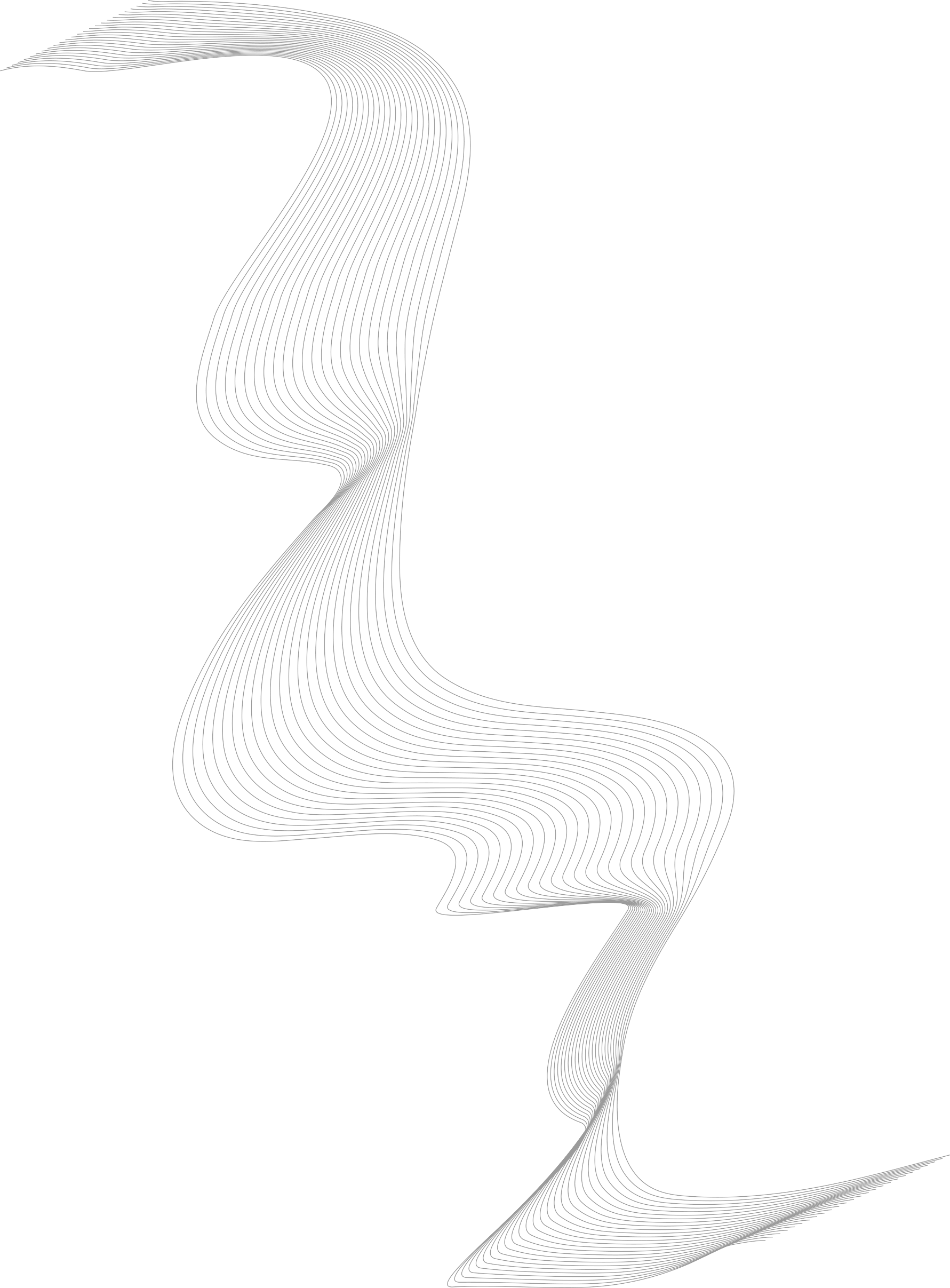 HOW DO WE ACT
2030: Change pace to fit society’s and be sustainably open in behavior.
Goals 2022:
We have implemented a sandbox separate from current funding and calendars to pick up challenges and distribute within UT. 
We have created capacity to work on challenges within existing organization.
First steps
Scale up Designlab way of working
Scale up Citizen Science
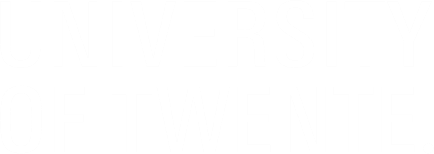 [Speaker Notes: TARGET 2030]
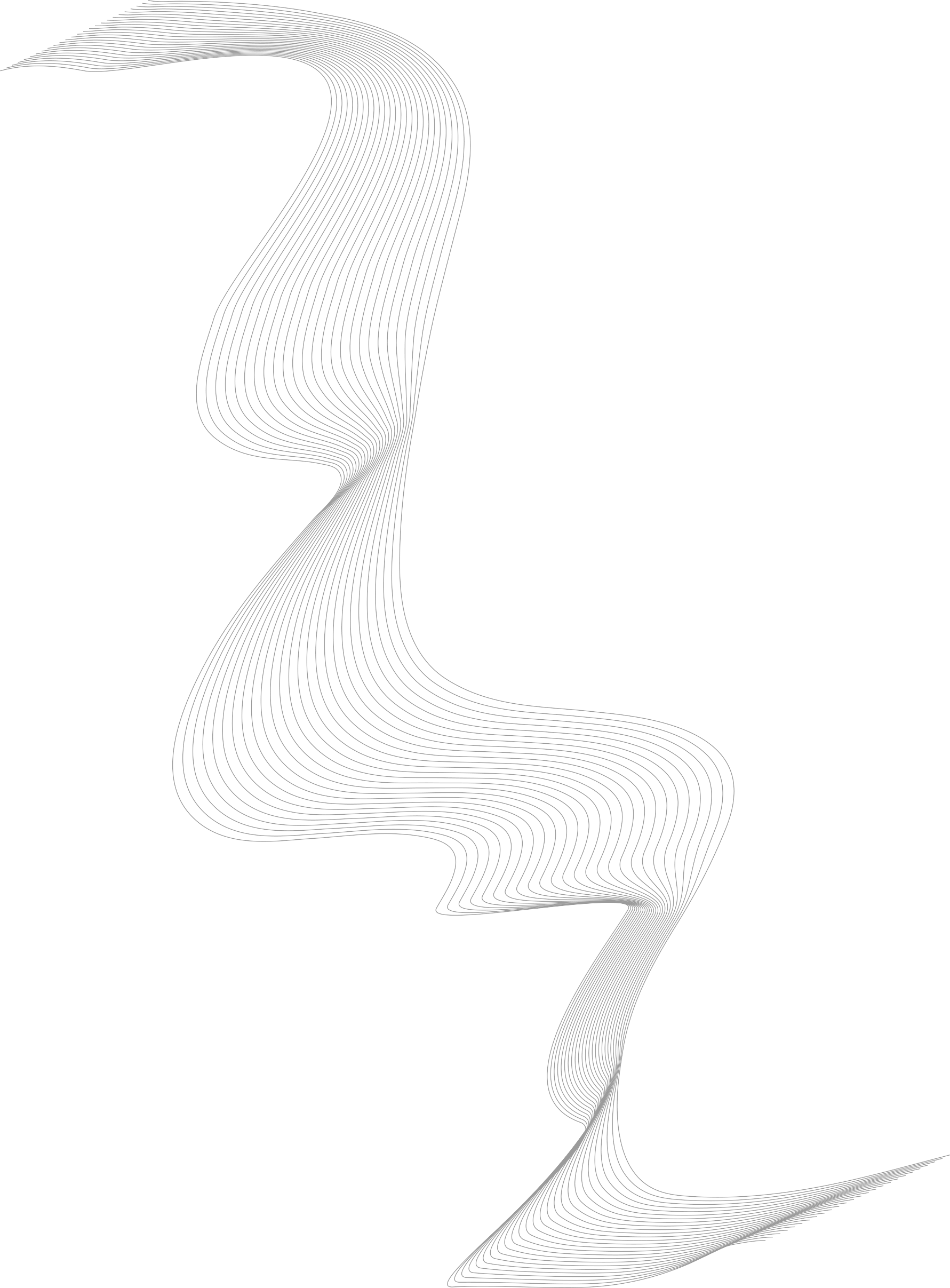 HOW DO WE ORGANIZE OURSELVES
2030: Diversify responsibilities of researchers and teachers to both excel in research and valorization and define the kind of challenges we want to take on.
PROPOSAL ROLES:
The Communicator		The Explorer
The Entrepreneur		The Developer
The Investigator		The Service Provider
The Professional		The Teacher
The Policy Maker		The Stage Manager
First steps
Identify which roles will be used for testing
Define roles
Decide how to do developing /  assessing with the new roles
2022
Evaluate and decide which roles are relevant for UT
Evaluate and decide how to continuously develop and assess within the organization
Adapt UFO profiles accordingly
Plan how to expand the sandbox structure further on the UT
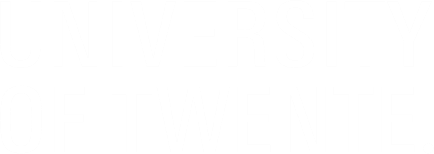 [Speaker Notes: TARGET 2030]
Transforming to a challenge-based university is quite a challenge. The first years will be used to define targets, experiment, test and adjust on transforming and developing a strategy to further implement the change.
JUST GO
[Speaker Notes: Just go is the keyword here. Try things, implement further what works, adjust and try again when it does not work.]